Gloucester Docks - 1981
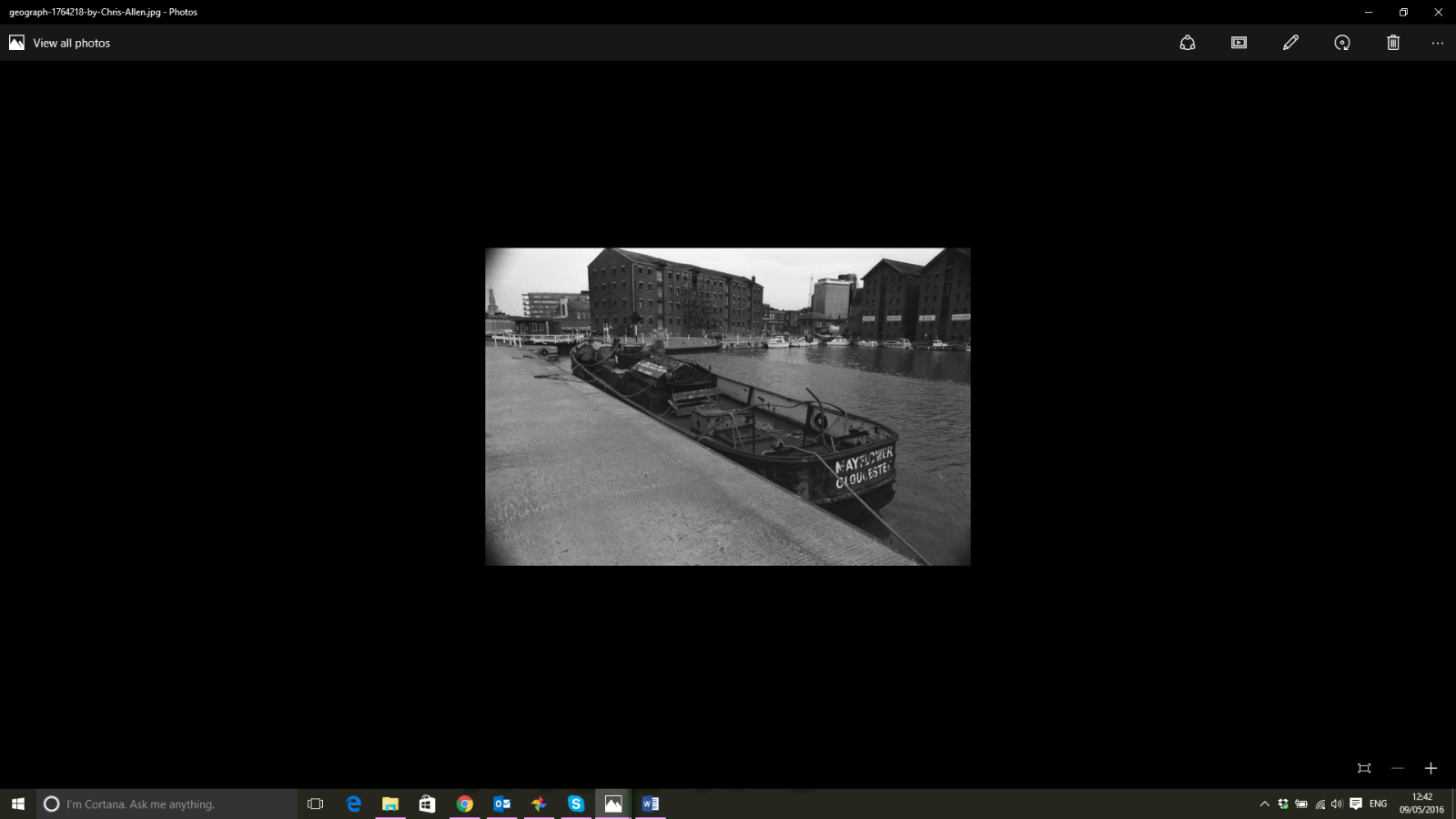 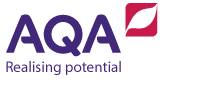 [Speaker Notes: ©Chris Allen geograph.org.uk/photo/1764218 and licensed for reuse under thisCreative Commons Licence]
Gloucester Docks - 2012
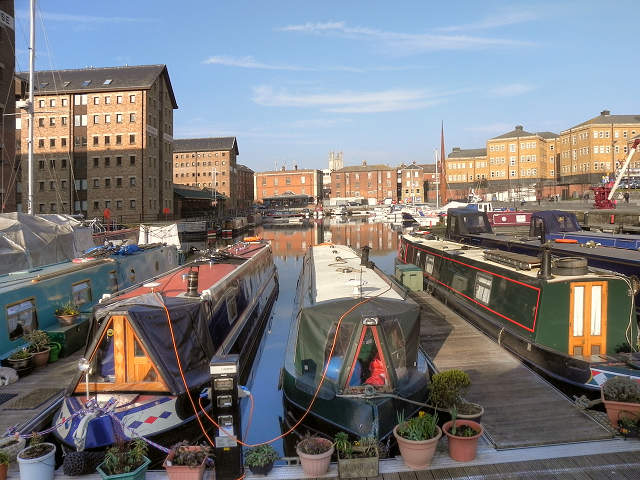 [Speaker Notes: © Copyright David Dixon geograph.org.uk/reuse.php?id=2836475 and licensed for reuse under this Creative Commons Licence]